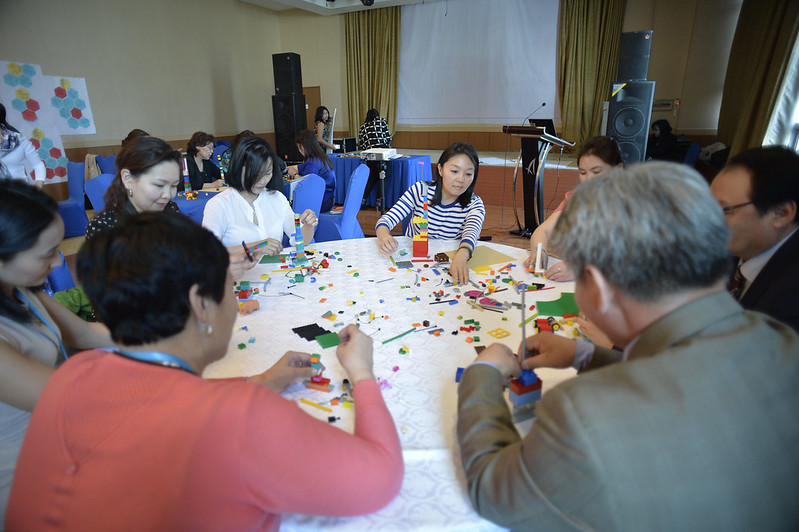 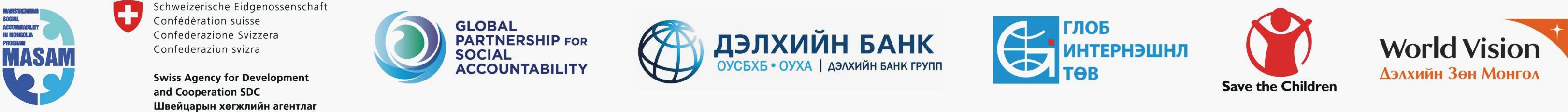 Монгол Улсад ил тод байдал, олон нийтийн оролцоог нэмэгдүүлэхэд нийгмийн эгэх хариуцлагыг бэхжүүлэх нь төсөл
MASAM II
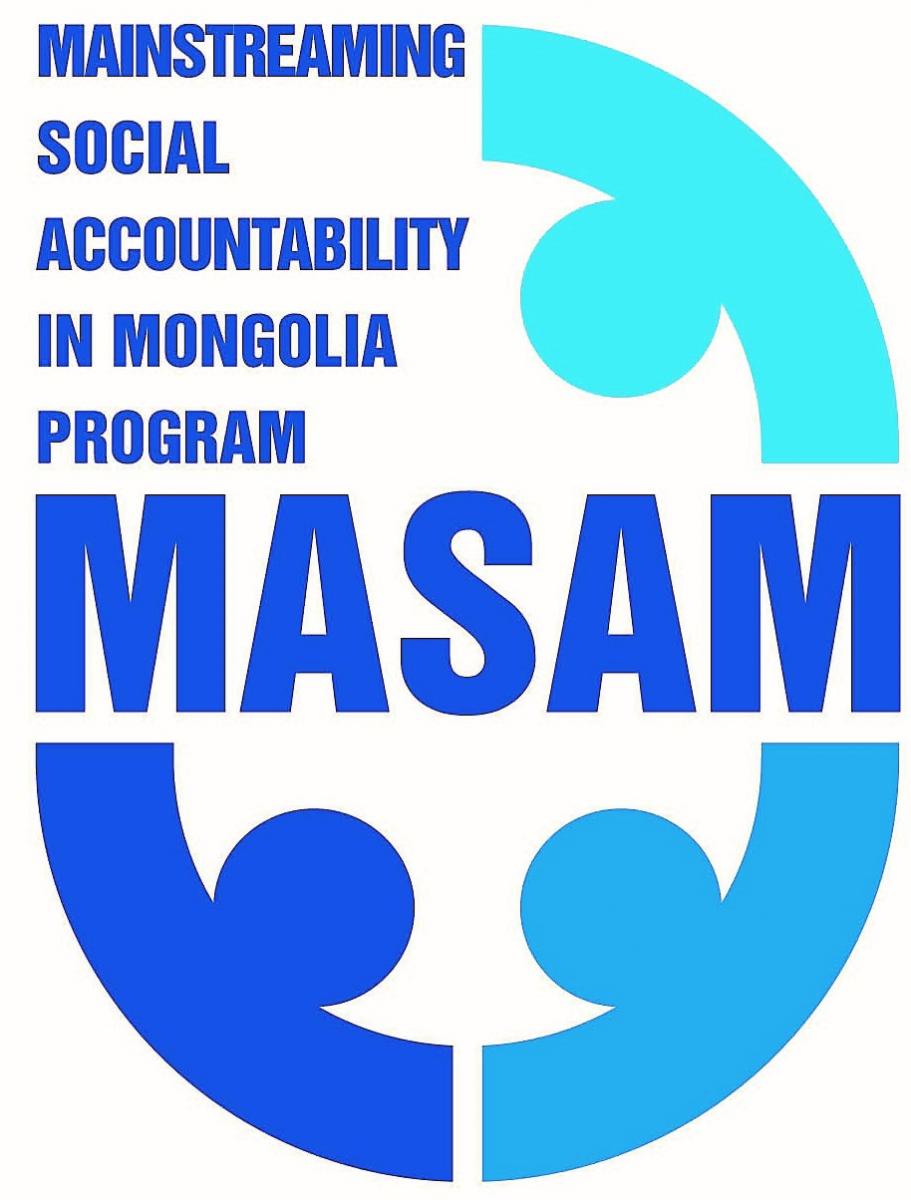 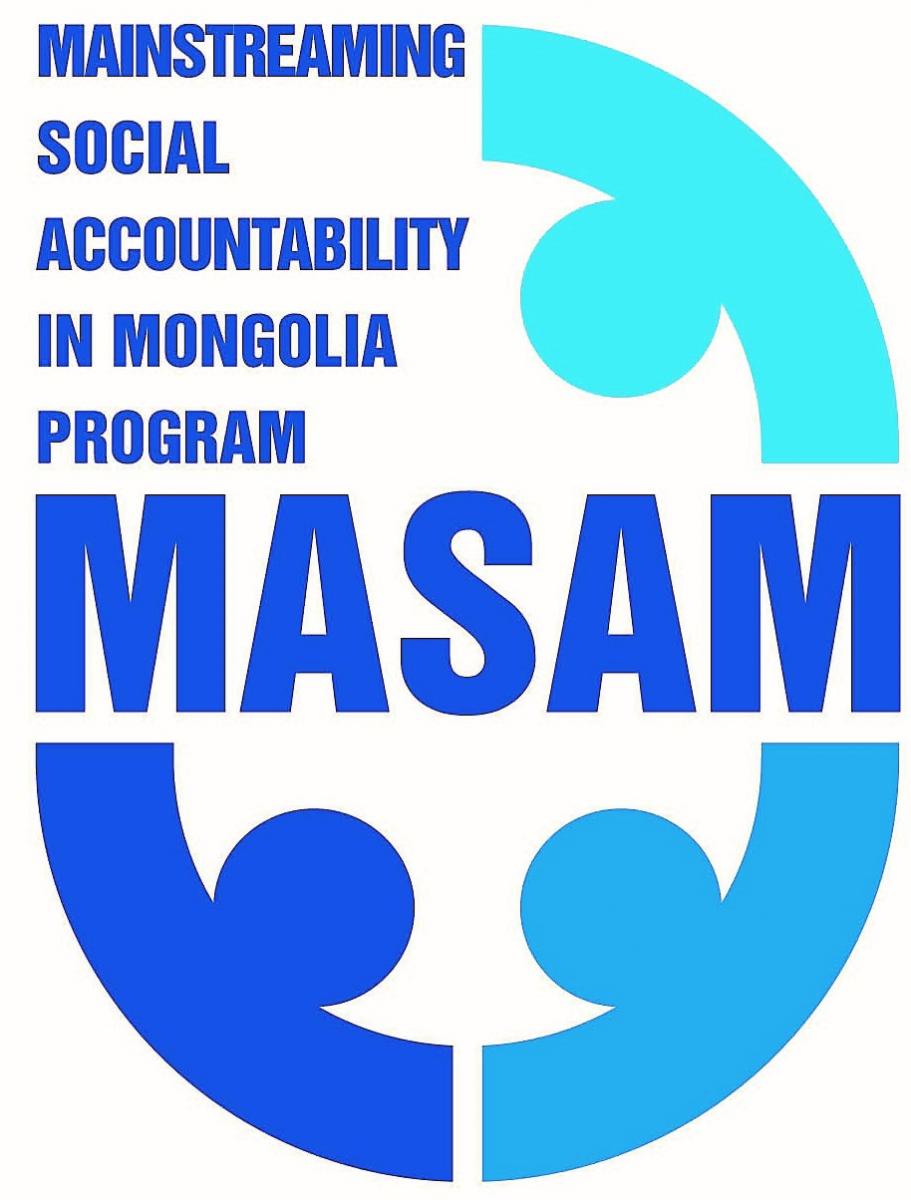 Модуль 1
Төрийн үйлчилгээг сайжруулахад нийгмийн эгэх хариуцлага ба төсвийн ил тод байдлыг цогцоор ашиглах нь
Зорилго
Нийгмийн эгэх хариуцлага ба оролцооны тухай үндсэн ойлголт,
Нийгмийн эгэх хариуцлагын санаачлагыг хэрэгжүүлэхэд төсвийн ил тод байдал яагаад чухал вэ?
Нийгмийн эгэх хариуцлагын арга хэрэгслүүдийг ашигласан сайн туршлагууд
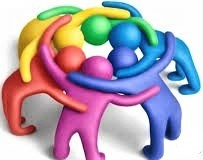 Модуль 1
1.1: НИЙГМИЙН ЭГЭХ ХАРИУЦЛАГА
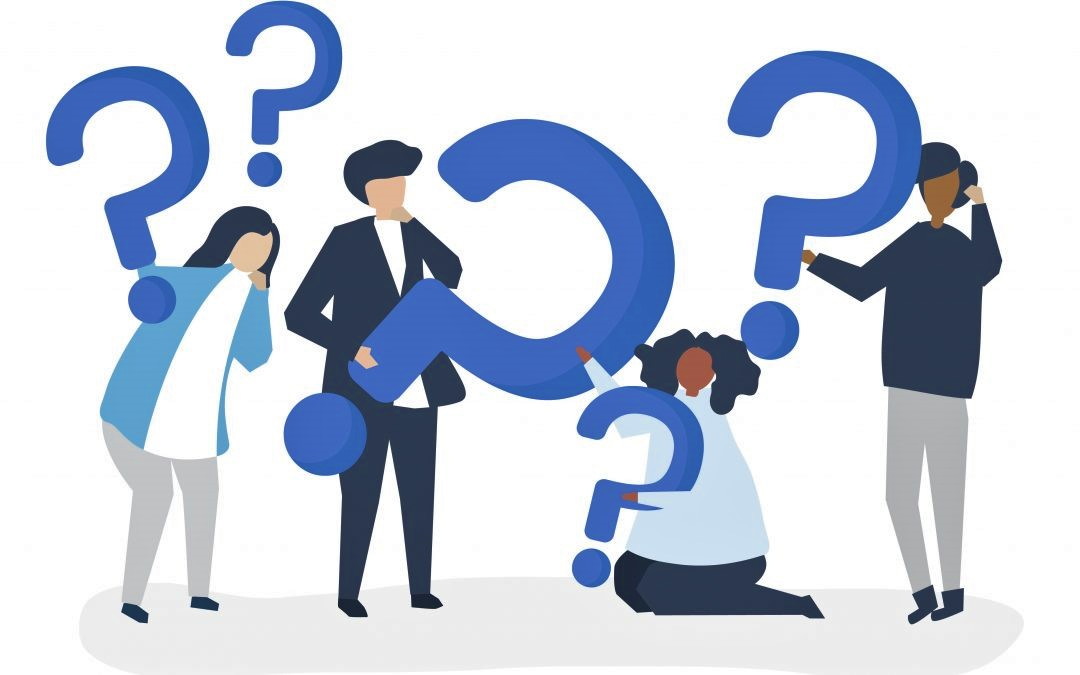 Ярилцъя:
Нийгмийн эгэх хариуцлага гэж юу вэ?
Модуль 1
Responsibility & Accountability  Хариуцлага & Эгэх хариуцлага
Эгэх хариуцлага  нь: 
Гадагшаа чиглэсэн хоёр талт харилцааны хүрээнд ашиглагддаг.
Хариуцлага 
Хариуцан тайлагнал
Хяналт 
гэх утгыг өөртөө агуулж хувь хүний зүгээс төр, төрийн алба хаагчид оногдсон үүргээ хэрхэн биелүүлж буй талаар мэдээлэл авах, тайлбар хийлгэх, асуудлын үндэслэлийг гаргах, гарсан үр дагаварт нь хариуцлага хүлээлгэх явдал.
Хариуцлага нь: 
Хувь хүний
Үүрэг 
Хариуцлага 
Ухамсар 
гэх утгыг  илүү агуулж хувь хүнээс өөрт оногдсон үүрэг, хариуцлагыг биелүүлэхийг шаардахыг хэлнэ.
Модуль 1
Нийгмийн эгэх хариуцлага:
... ТӨРИЙН БАЙГУУЛЛАГУУДЫГ 
ХАРИУЦЛАГАТАЙ БАЙЛГАХ ҮЙЛ ЯВЦ ЮМ
Үйлчилгээ, бүтээгдэхүүн, бодлого боловсруулах  үйл ажиллагаатай холбоотой гаргасан шийдвэртээ  хариуцлага хүлээх байдал
Үр дүн, үр дагаварын тухай тайлагнах, тайлбарлах  асуултад хариулах үүрэг
Модуль 1
Эгэх хариуцлагын хэлбэр
Босоо буюу гадаад хариуцлагын хэлбэр
Хэвтээ буюу дотоод  хариуцлагын хэлбэр
Төрийн түшээдийн дотоод 
хариуцлагын механизм
Төрийн үйл ажиллагаанд иргэд, ИНБ зүгээс хяналт тавих механизм
Механизм: 
Сонгууль 
Олон нийтийн жагсаал, эсэргүүцэл 
Эрэн сурвалжлах сэтгүүлзүй
Оролцооны аргууд: 
 Бодлого боловсруулах, төсвийн 
      гүйцэтгэлийн хяналт, мониторинг
Төрийн байгууллагын хариуцан тайлагнах 
Аудит (төрийн байгууллагын зүгээс)
Хууль тогтоох байгууллага, Шүүх
Модуль 1
Нийгмийн эгэх хариуцлага
Иргэд, иргэдийн бүлэг, иргэний нийгмийн 
байгууллага
Хэн 
хэрэгжүүлэх вэ?
Төрийн үйлчилгээний хүртээмж, чанарыг сайжруулах, иргэдийн амьжаргааг дээшлүүлэх, иргэдийн эрхийг хамгаалах
Зорилго 
(юуны төлөө)?
Төрийн үйл ажиллагаа, ажил үйлчилгээ, түүний үр дүнг
Юуг?
Төртэй бүтээлчээр харилцах
Яаж?
Оролцох, хянах (мониторинг хийх, үнэлгээ 
өгөх, нөлөөлөх гэх мэт)
Юу хийх?
Модуль 1
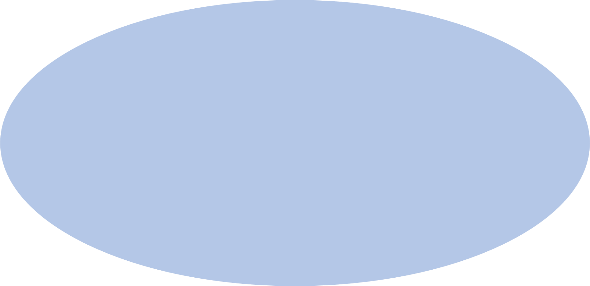 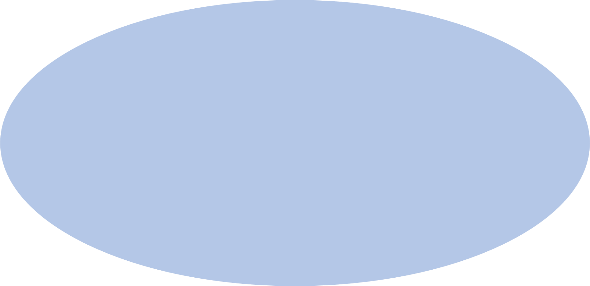 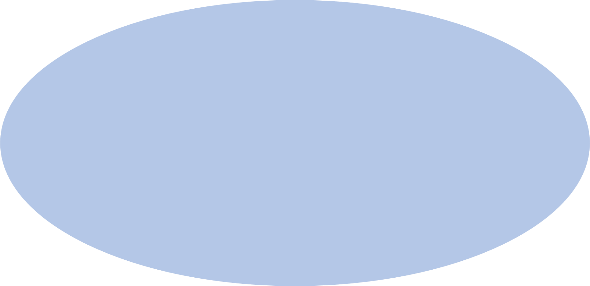 Иргэдийн 
амьжиргааг 
дээшлүүлэх
Төрийн үйлчилгээг сайжруулах
Хүний эрхийг 
хамгаалах
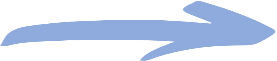 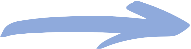 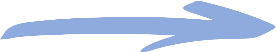 НИЙГМИЙН ЭГЭХ ХАРИУЦЛАГА
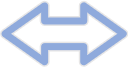 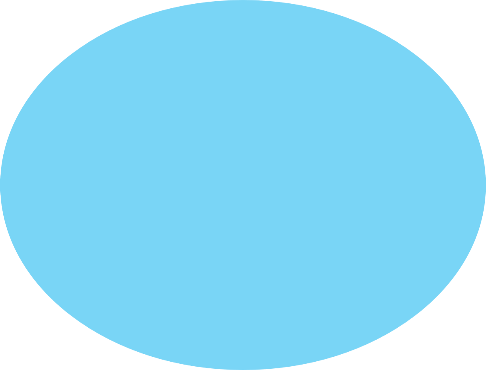 Төрийн санхүүгийн удирдлага
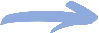 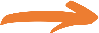 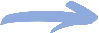 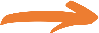 Иргэний 
хяналт
Бүтээлч 
оролцоо
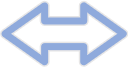 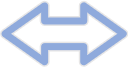 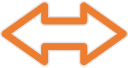 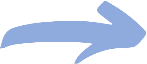 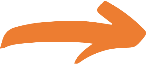 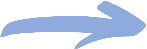 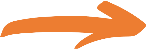 Мэдээлэл 
ашиглалт
Хамтын 
шийдэл
Харилцан 
яриа
Мэдээлэл 
цуглуулалт
Модуль 1
Нийгмийн эгэх хариуцлага гэж юу вэ?
НЭХ-ыг томьёолж үзвэл:
х
Нийгмийн эгэх хариуцлага
Бүтээлч оролцоо
Иргэний хяналт
Бүтээлч оролцоо, иргэний хяналт хоёрын аль аль нь хүчтэйгээр илэрхийлэгдэх түвшинд очсон цагт НЭХ үнэлэмж нэмэгдэнэ.
Модуль 1
Бүтээлч оролцоо гэж юу вэ?
Бүтээлч 
оролцоо
Харилцан
 яриа
Хамтын шийдэл
Тогтвортойгоор хийгдэх хоёр талын диалог буюу 
ХАРИЛЦАН ЯРИА

Асуудлыг хамтдаа шийдэх процесс буюу 
ХАМТЫН ШИЙДЭЛ
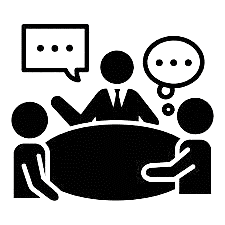 Үр дүнгийн төлөө идэвхи зүтгэл гарган ажиллах хүсэл, хандлага
Модуль 1
Иргэний хяналт гэж юу вэ?
Маш няхуур МЭДЭЭЛЭЛ ЦУГЛУУЛАЛТ
МЭДЭЭЛЛИЙН АШИГЛАЛТ- ыг шаарддаг
Иргэний хяналт
Мэдээлэл цуглуулалт
Мэдээлэл ашиглалт
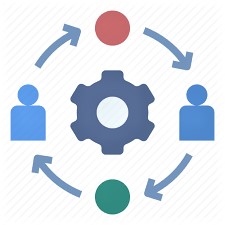 Иргэдийн хяналтын мөн чанар мэдээлэлтэй салшгүй холбоотой!
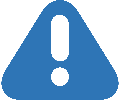 Модуль 1
МОДУЛЬ 1 ТОЙМ
Бүтээлч оролцоо
Видео 
Боловсролын хамтын ажиллагааны нийгэмлэг
Модуль 1
Нийгмийн эгэх хариуцлагын хэрэгжих нөхцөл 
(Нийгмийн эгэх хариуцлагын 4 багана)
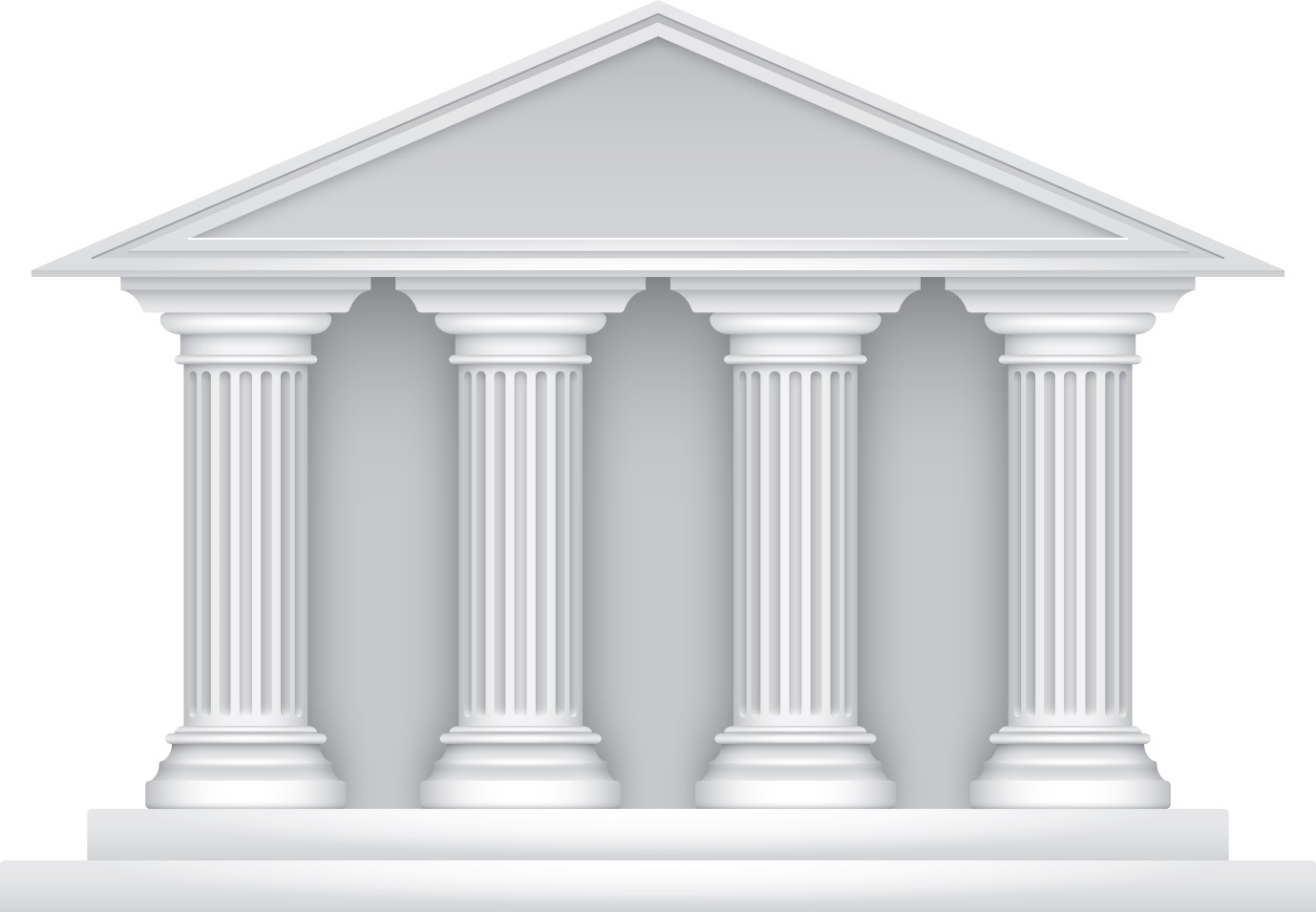 Нийгмийн эгэх хариуцлага хэрэгжих нөхцөл
Төрийн нээлттэй, ил тод байдал
Мэдээллийн хүртээмж
Нийгэм соёлын тохиромжтой байдал
Зохион байгуулалттай чадавхи бүхий иргэд
Модуль 1
Нийгмийн эгэх хариуцлагын 4 багана
Оролцогч талуудын санал, хүсэлт, зөвлөгөөг хүлээн авах хүсэл эрмэлзэл Иргэд, ИНБ-аар хяналт-үнэлгээ хийлгэх хүсэл эрмэлзэл
Төрийн нээлттэй, ил тод байдал
Зохион байгуулалттай, 
чадавхтай иргэдийн бүлэг
Нийгэм соёлын тохиромжтой байдал
Мэдээллийн хүртээмж
Модуль 1
Нийгмийн эгэх хариуцлагын 4 багана
ИНБ-ууд нь  төрийн байгууллагатай хамтран ажилллах, хяналт тавих туршлага, ур чадвар
Зохион байгуулалттай, 
чадавхтай иргэдийн бүлэг
Төрийн нээлттэй, ил тод байдал
Нийгэм соёлын тохиромжтой байдал
Мэдээллийн хүртээмж
Модуль 1
Нийгмийн эгэх хариуцлагын 4 багана
Төрийн нээлттэй, ил тод байдал
Зохион байгуулалттай, 
чадавхтай иргэдийн бүлэг
Нийгэм соёлын тохиромжтой байдал
Мэдээллийн хүртээмж
Мэдээллийн нээлттэй байдал? 
Төрийн албан хаагчдын мэдээлэл өгөх бэлэн байдал, мэдээллийн олдоц, ойлгомжтой байдал гэх мэт
Модуль 1
Нийгмийн эгэх хариуцлагын 4 багана
Төрийн нээлттэй, ил тод байдал
Зохион байгуулалттай, 
чадавхитай иргэдийн бүлэг
Нийгэм соёлын тохиромжтой байдал
Мэдээллийн хүртээмж
НЭХ –ын санаачлагад нөлөөлж                   болох эрхзүй, нийгэм-соёлын 
нөхцөл байдал
Модуль 1
1.2: ОРОЛЦОО
Үндсэн ойлголт
Оролцооны түвшин
Модуль 1
[Speaker Notes: Зурагаа солих оролцооны]
Сэдэлжүүлэх дасгал
Таны бодлоор ОРОЛЦОО гэж юу вэ? 

ОРОЛЦОО гэдгийг 1-3 үгээр илэрхийлнэ үү.
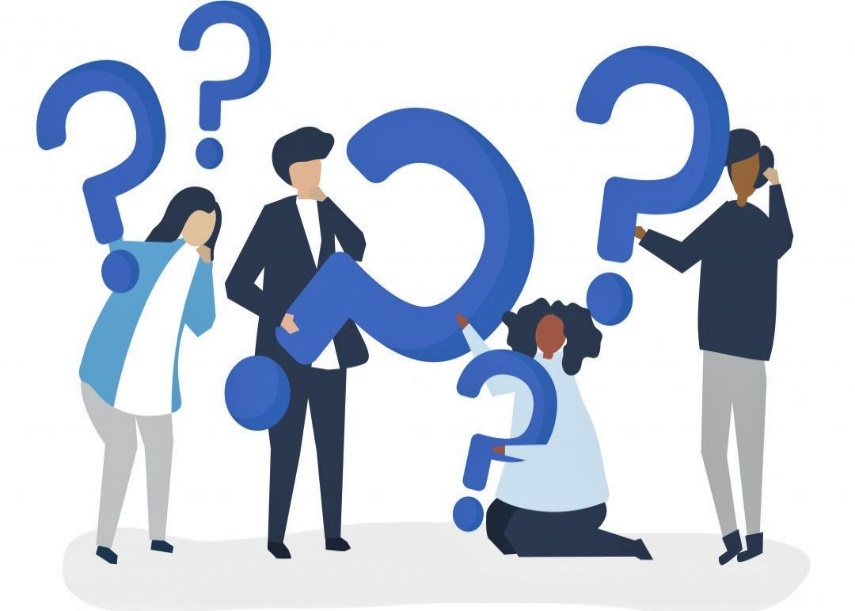 Модуль 1
Оролцоо
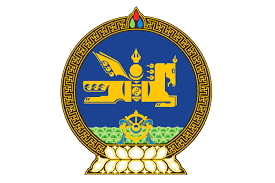 Монгол Улсын Үндсэн хууль: 
Гуравдугаар зүйл: 1. 

	Монгол Улсад засгийн бүх эрх ард түмний мэдэлд байна. Монголын ард түмэн төрийн үйл хэрэгт шууд оролцож, мөн сонгон байгуулсан төрийн эрх барих төлөөлөгчдийн байгууллагаараа уламжлан энэхүү эрхээ эдлэнэ.
Модуль 1
Нийгмийн эгэх хариуцлагын үндсэн оролцогч талууд
ТӨР:
Төрийн байгууллага шийдвэр гаргах үйл явцад:  
- Иргэдийн оролцоог хууль тогтоомжийн хүрээнд хангаж өгөх  
- Оролцоог бий болгох арга хэрэгсэл бүхий зохицуулалттай
ИРГЭД:
Иргэд тухайн үйл явцад хэрхэн оролцох: 
Санаачлагатай байх 
Оролцооны арга хэрэгслүүдийг ашиглах мэдээлэл, сонирхолтой байх.
Модуль 1
Оролцооны түвшин
Зорилготой,
үүрэгтэй
оролцох
Идэвхтэй
хамтран
 ажиллах
Идэвхгүй 
оролцоо
Зөвлөлдөх
Сэдэлжүүлэх
Мэдээлэл
Модуль 1
[Speaker Notes: Эх сурвалжаа тодруулах]
Оролцооны түвшин
Хүмүүст мэдээлэл 
маш бага хүрдэг. Бэлгэдэлийн байдлаар оролцох …
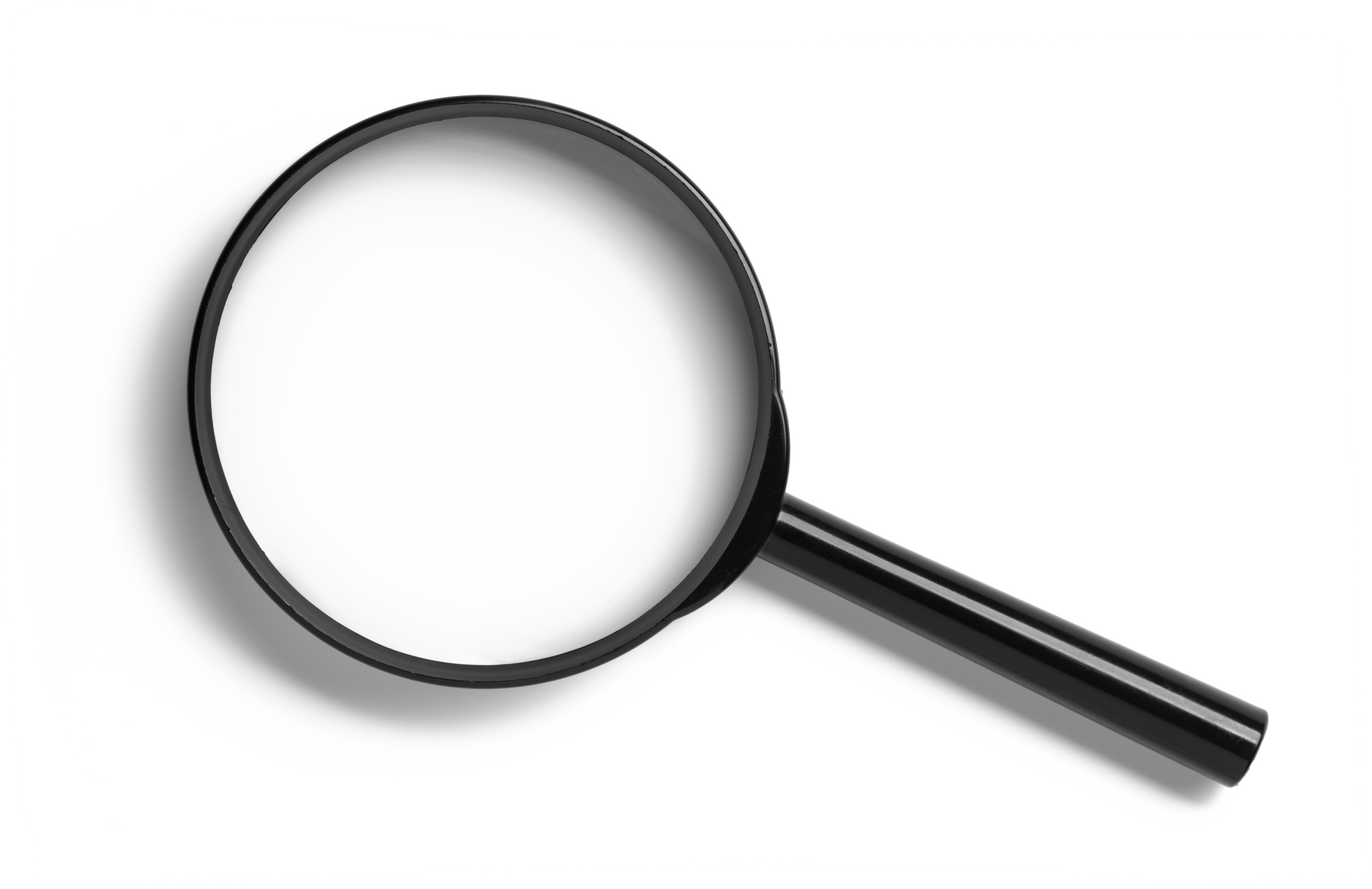 Зорилготой,
үүрэгтэй
оролцох
Идэвхтэй
хамтран
 ажиллах
Идэвхгүй 
оролцоо
Зөвлөлдөх
Сэдэлжүүлэх
Мэдээлэл
Модуль 1
Оролцооны түвшин
Иргэд судалгаанд хамрагдах, ярилцлага  өгөх байдлаар оролцдог ч өөрсдийнх нь  мэдээлэл ажил хэрэг болсон эсэхийг хайхардаггүй ...
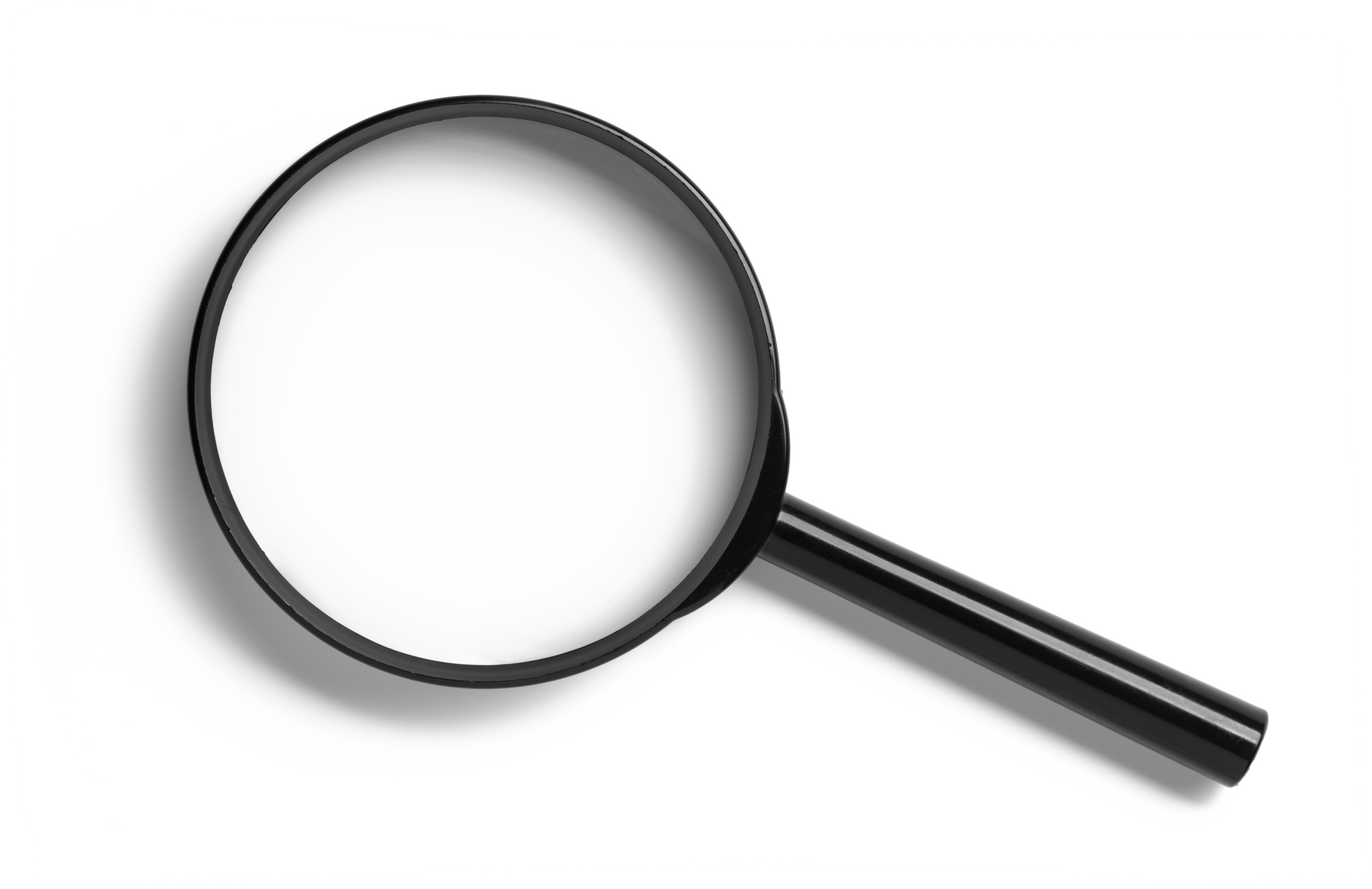 Зорилготой,
үүрэгтэй
оролцох
Идэвхтэй
хамтран
 ажиллах
Идэвхгүй 
оролцоо
Мэдээлэл
Зөвлөлдөх
Сэдэлжүүлэх
Модуль 1
Оролцооны түвшин
Иргэд хэлэлцүүлэгт оролцдог, зөвлөлддөг. 
Харин өөр  хүмүүс төлөвлөх, хэрэгжүүлэх ажлыг гардан хийдэг
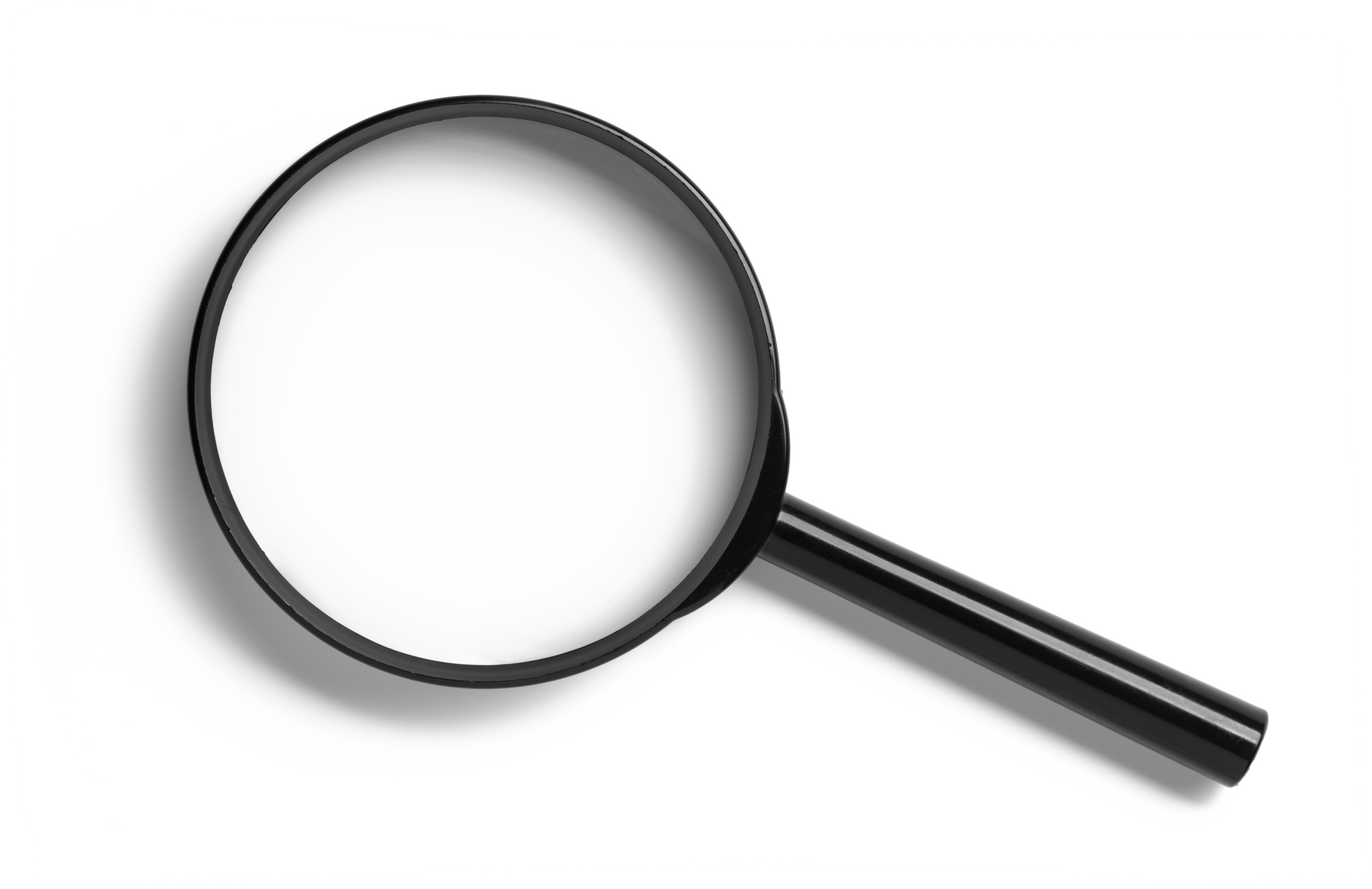 Зорилготой,
үүрэгтэй
оролцох
Идэвхтэй
хамтран
 ажиллах
Идэвхгүй 
оролцоо
Мэдээлэл
Зөвлөлдөх
Сэдэлжүүлэх
Модуль 1
Оролцооны түвшин
Иргэдийг илүү идэвхтэй байж, шинэ санаачлага гаргах байдлаар оролцох
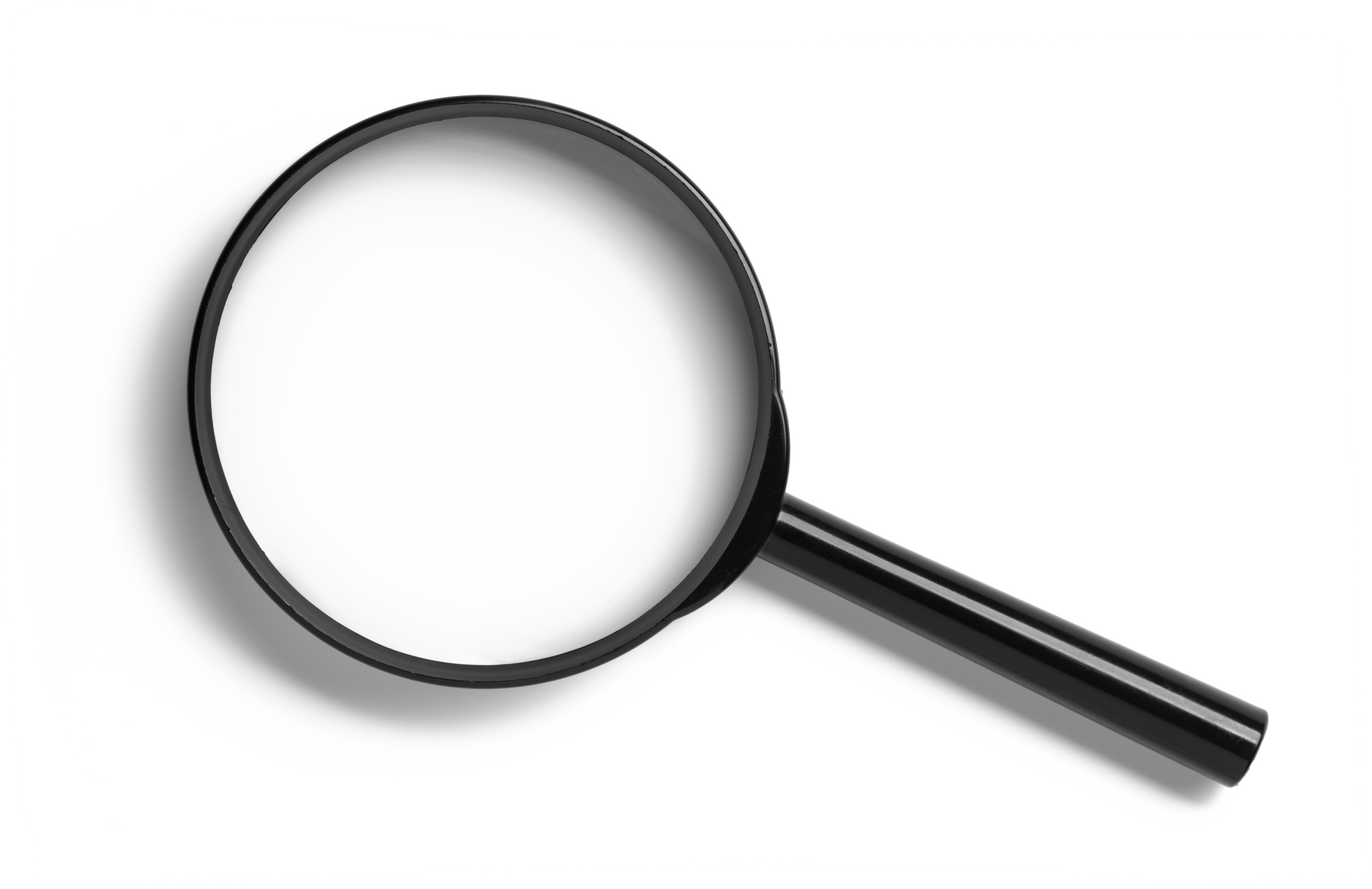 Зорилготой,
үүрэгтэй
оролцох
Идэвхтэй
хамтран
 ажиллах
Идэвхгүй 
оролцоо
Мэдээлэл
Зөвлөлдөх
Сэдэлжүүлэх
Модуль 1
Оролцооны түвшин
Иргэд үйл ажиллгааны зорилго, зорилтыг хамтдаа тодорхойлж, тухайн зорилгыг хэрэгжүүлэхэд оролцож ажилладаг
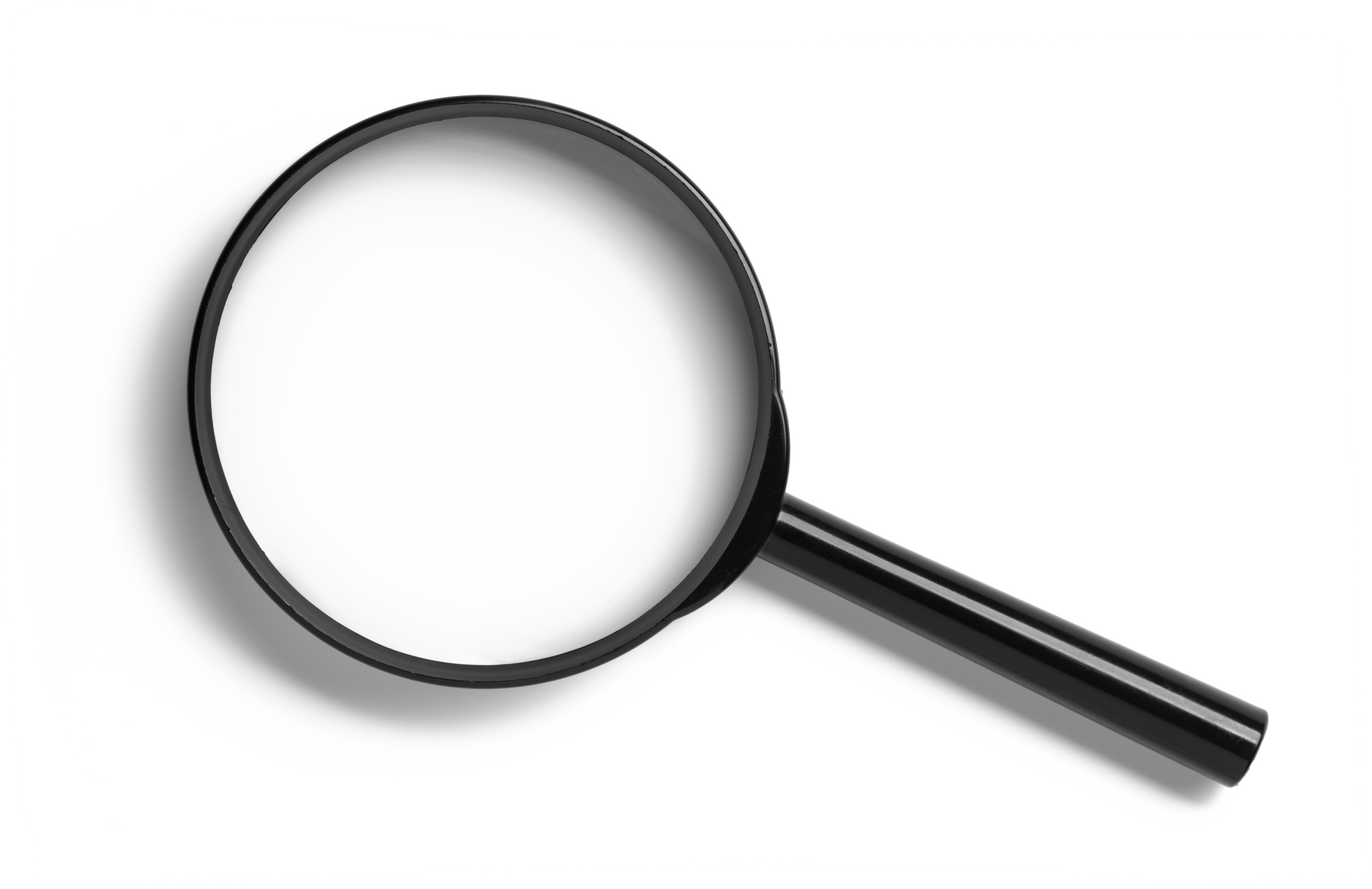 Зорилготой,
үүрэгтэй
оролцох
Идэвхтэй
хамтран
 ажиллах
Идэвхгүй 
оролцоо
Мэдээлэл
Зөвлөлдөх
Сэдэлжүүлэх
Модуль 1
Оролцооны түвшин
Гол оролцогч талууд хамтдаа нөхцөл байдлаа тодорхойлж, ажлаа төлөвлөж, зохих шийдвэрийг  гаргаж, хэрэгжүүлж, хяналт тавьдаг
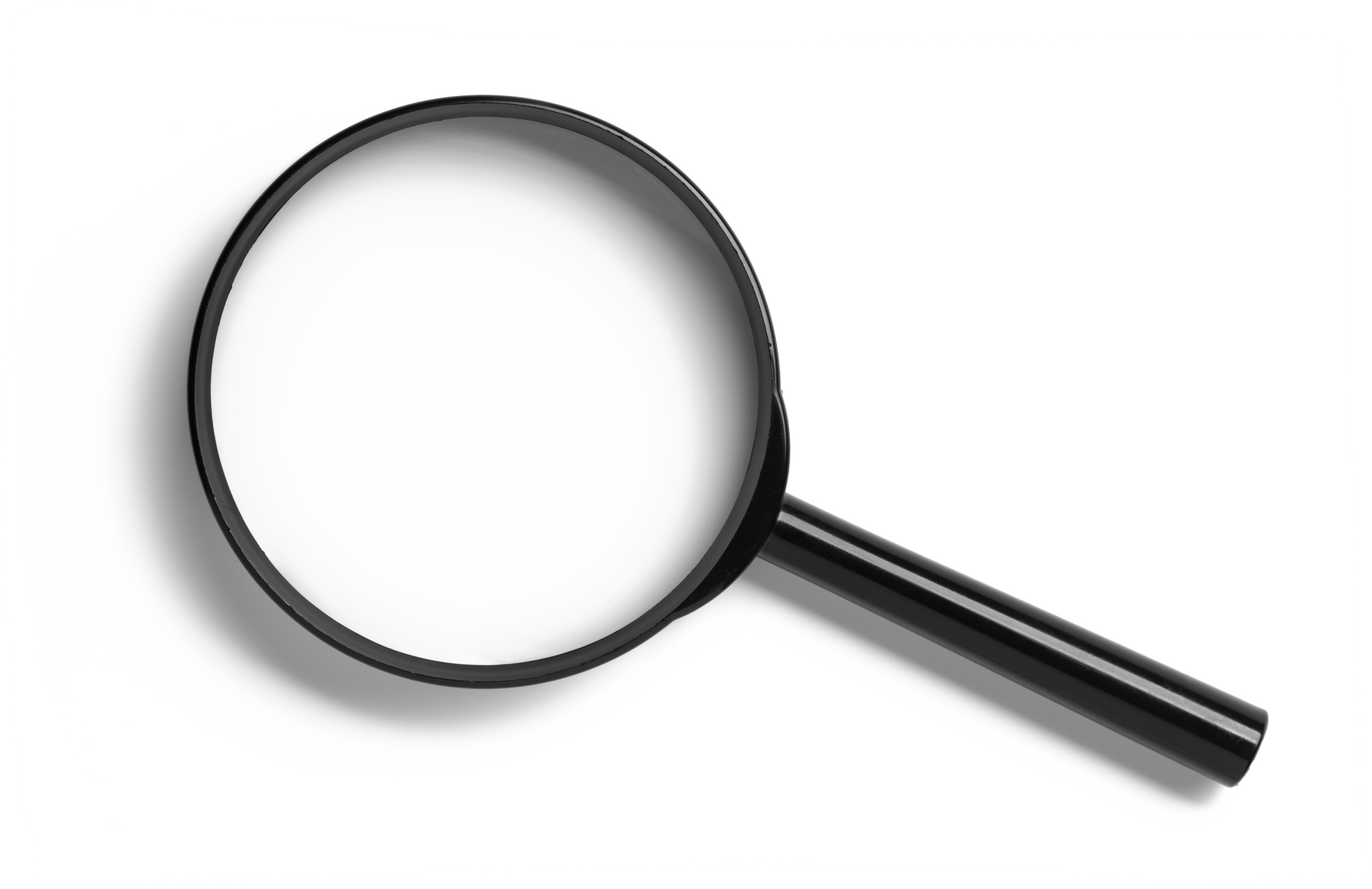 Зорилготой,
үүрэгтэй
оролцох
Идэвхтэй
хамтран
 ажиллах
Идэвхгүй 
оролцоо
Мэдээлэл
Зөвлөлдөх
Сэдэлжүүлэх
Модуль 1
1.3 ИЛ ТОД БАЙДАЛ
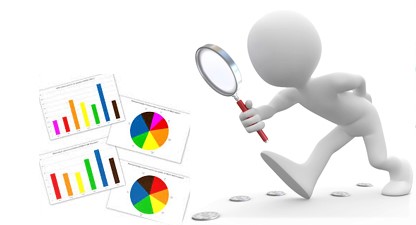 Ил тод байдал гэж юу вэ?
НЭХ-ын санаачлагыг хэрэжүүлэхэд ил тод байдал яагаад чухал вэ?
Төрийн санхүүгийн удирдлагын орчил
Модуль 1
[Speaker Notes: Зургийг өөрчлөх]
Мэдээллийн ил тод байдал-суурь судалгааны үр дүнгээс
Та төрийн байгууллагын иргэдэд хүргэж буй төсвийн хөрөнгө оруулалттай
 холбоотой мэдээллийг хэр ил тод гэж бодож байна вэ?
Модуль 1
Эх сурвалж: МУНЭХБ нь төслийн хоёрдугаар шатны суурь судалгаа, ДБ 2021
[Speaker Notes: Зургийг өөрчлөх]
Ил тод байдал
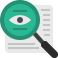 Төр  мэдээллийг хуваалцах үүрэгтэй (мэдээллийн эх сурвалж тодорхой байх)
Мэдээлэл нь нийтэд хүртээмжтэй, ойлгомжтой, үнэн зөв, шинэлэг байх, мэдээлэл олж авах аргууд тодорхой байх
Ил тод байдлын ач холбогдол:
Хяналт тавих
Алдаатай, буруу үйлдлүүдийг ил болгох
Авилгыг устгах  
Нөөцийг хувиарлалтыг ил тод болгож, зарцуулалтыг үр ашигтай байлгах
Иргэн төр хоорондын харилцааг бэхжүүлэх
Төрийн санхүүгийн удирдлагын орчил
Орон нутгийн хэрэгцээ, асуудал, тэргүүлэх чиглэл юу вэ?  
Асуудлыг ямар аргаар шийдвэрлэж болох вэ?
Тулгамдсан асуудлыг шийдвэрлэхийн тулд шаардлагатай төсвийн хуваарилалт хийгдсэн үү?  
Энэ нь эрхзүйн хүрээнд хийгдсэн үү?
Хөрөнгө зориулалтын дагуу зарцуулагдсан уу?  
Төсвийн зарцуулалтыг баталж хэлэлцсэн үү?
Тулгамдсан асуудлыг шийдвэрлэхийн тулд хөрөнгийг зөв зарцуулсан уу? 
Зарцуулалт нь дүрэм, журмын хүрээнд хийгдсэн үү?
Модуль 1
1.4: Нийгмийн эгэх хариуцлагын арга хэрэгслийг ашигласан САЙН ТУРШЛАГА
Нийгмийн эгэх хариуцлагын арга хэрэгсэл
Сайн туршлага, жишээ
Модуль 1
Нийгмийн эгэх хариуцлагын арга хэрэгсэл
Оролцоот төлөвлөлт
Бодлого боловсруулахад оролцох
Оролцоот төсөвлөлт
Төсвийн хяналт-шинжилгээ
Хэрэглэгчийн 
үнэлгээний карт
Иргэдийн тайлангийн карт
Иргэдийн онооны карт 
Нийгмийн аудит
Худалдан авах ажиллагааны  хяналт-шинжилгээ
Төсвийн зарцуулалтын судалгаа
Модуль 1
ТӨЛӨВЛӨЛТИЙН ҮЕ ШАТОролцоот төлөвлөлт
Модуль 1
Иргэд болон бусад оролцогч талууд тулгамдаж буй асуудлыг оновчтой зөв тодорхойлж чадсан ч түүнд зарцуулах төсөв хөрөнгө орон нутагт байхгүй бол уг асуудлыг шийдвэрлэх боломжгүй
Орон нутагт асуудлыг шийдвэрлэх нөөц хөрөнгө байгаа эсэх, байхгүй бол хэрхэн олох, иргэдийн оролцоо хаана, юу байж болох талаар нарийн судалж, холбогдох байгууллагатай хамтран ажиллах
ОНХС
Төслийн санал боловсруулж, Төлөвлөгөөг эцэслэн батлуулах нөлөөллийн ажил
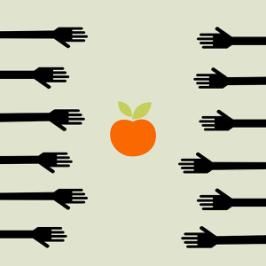 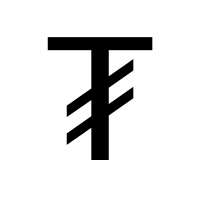 ТЭРГҮҮЛЭХ АЧ ХОЛБОГДОЛ БҮХИЙ ТУСЛАМЖ, ҮЙЛЧИЛГЭЭ, ХҮН АМЫН БҮЛЭГТ ЧИГЛҮҮЛЭН ҮР ДҮНТЭЙ ХҮРГЭХ
ӨЭМТ дээр жишээ авч үзвэл:
ЭМНЭЛГИЙН МЭРГЭЖИЛТЭН
ЭРҮҮЛ МЭНДИЙН АЖИЛТАН
ИРГЭН
ТӨРИЙН БУС БАЙГУУЛЛАГУУД
ЭРҮҮЛ МЭНДИЙН ТУСЛАМЖ, ҮЙЛЧИЛГЭЭНИЙ ӨНӨӨГИЙН  НӨХЦӨЛ БАЙДЛЫГ СУДЛАН, ЯМАР АСУУДАЛ ТУЛГАМДАЖ БАЙГААГ ИЛРҮҮЛЭН, ТҮҮНИЙГ ШИЙДВЭРЛЭХ АРГА ЗАМЫГ ТОДОРХОЙЛОХ
[Speaker Notes: орон нутагт асуудлыг шийдвэрлэх нөөц хөрөнгө байгаа эсэх, хэрэв байхгүй бол түүнийг хэрхэн олох, иргэдийн оролцоо хаана, юу байж болох талаар нарийн судалж, холбогдох байгууллага, албан тушаалтантай хамтран ажиллах
орон нутгийн болон эрүүл мэндийн байгууллагын нөөц хөрөнгөөр шийдвэрлэх боломжтой эсэхийг судлах үзэх нь чухал юм. Иргэд болон бусад оролцогч талууд эрүүл мэндийн байгууллагын хэмжээнд нэн тэргүүнд тулгамдаж буй асуудлыг оновчтой зөв тодорхойлж чадсан хэдий ч түүнд зарцуулах төсөв хөрөнгө орон нутаг болон ӨТЭ-д байхгүй бол уг асуудлыг шийдвэрлэх боломжгүй]
Видео 
Сайн туршлага Б.Энхтуяа
Модуль 1
ТӨСӨВЛӨЛТИЙН ҮЕ ШАТ
Төсвийн хараат бус хяналт шинжилгээ хийх алхам
Төлөвлөлтийн үе шатанд тодорхойлогдсон асуудлыг шийдвэрлэх, эрүүл мэндийн тусламж, үйлчилгээг сайжруулахад нөөцийг хэрхэн хуваарилах тухай санал боловсруулах үйл явц нь төсөвлөлтийн үе шатанд хийгдэнэ.
[Speaker Notes: Засгийн газрын бус байгууллага (иргэний нийгмийн байгууллага, хэвлэл мэдээлэл, хараат бус шинжээч, үйлчлүүлэгч иргэд, тэдгээрийн асран хамгаалагч г.м) төсвөөр дамжин хуваарилагдах төрийн зардал ба хөрөнгө оруулалтын талаарх мэдээллийг шинжлэх, тайлбарлах, түгээх үйл явц]
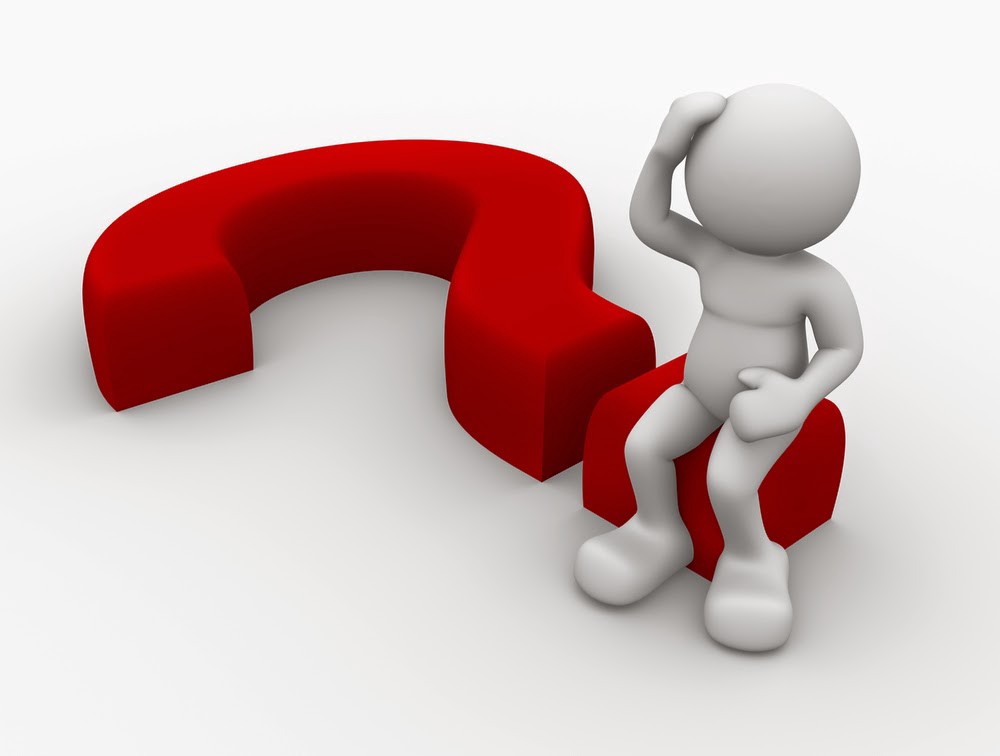 ИРГЭД төрийн байгууллагын төсвийг хэрхэн боловсруулдаг, түүнд чухам юу тусгадаг…?
ОГТХОН Ч АНХААРДАГГҮЙ
СОНИРХДОГ Ч ХЭРХЭН ОРОЛЦОХ ХААНА ХАНДАХАА МЭДДЭГГҮЙ.
Tөсөвтэй холбоотой асуудлуудыг шийдвэрлэхэд эрүүл мэндийн байгууллага ганцаараа хүчин мөхөстөх тул ТББ, иргэд нэгдэн шаардлагатай хөрөнгө мөнгөний араас уйгагүй хөөцөлдвөл эрүүл мэндийн тусламж, үйлчилгээний чанар хүртээмжийг сайжруулах боломжтой.
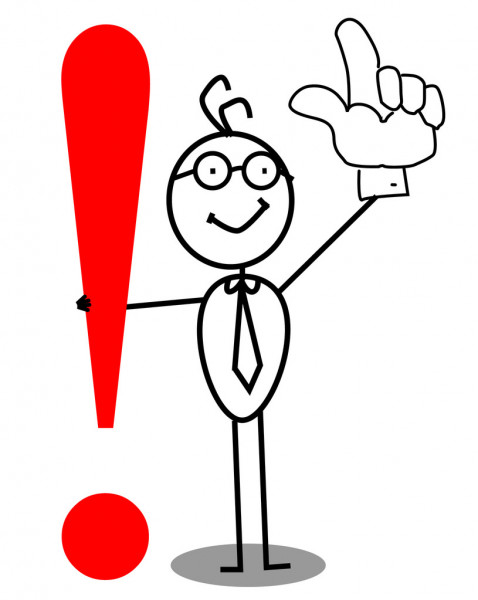 Санхүү эдийн засгийн мэргэшсэн иргэдийг иргэдийн төлөөлөл болгон ажиллуулах 
 иргэдийг чадавхжуулах тусгайлсан сургалт зохион байгуулах
Эрүүл мэндийн байгууллагын төсөв, санхүүгийн тоо, баримт, хүснэгт, тайлан, баланс , дунд хугацааны стратегийн баримт бичиг, төлөвлөгөө, төсөвтэй холбогдох хууль, тогтоол шийдвэр, захирамж, тушаал, дүрэм, журам
Сайн туршлага: 
“ТӨСВИЙН ХАРААТ БУС ДҮН ШИНЖИЛГЭЭ” 
							Израйль улс- 1998 он
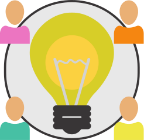 Израйлийн ЗГ эдийн засгийн өсөлтийг дэмжихийн тулд 1998 оны төсөвтөө дараах өөрчлөлтүүдийг хийхээр төлөвлөжээ. 
Хүүхдийн мөнгө, өндөр настны тэтгэвэр тэтгэмжийг бууруулах
Эрүүл мэндийн тусламж үйлчилгээний нэгдсэн журмыг хүчингүй болгох, шинээр төлбөр ногдуулах
Ажилгүйдлийн нөхөн олговрыг авах эрхийг хязгаарлах
Хичээлийг цагийг багасгаж, илүү цагийн төлбөрийг хасах
Эмзэг бүс нутгийн ахлах сургуулиудад үзүүлэх дэмжлэгийг багасгах
Бодлогын шинжилгээний төв Адва нь 
төсвийн дүн шинжилгээ хийж дараах алхмуудыг авсан:
Эдгээр зардалыг бууруулахын үр нөлөө болон төсвийн 2 товхимол гаргасан. 
Үйлдвэрчний эвлэл, эрүүл мэнд, боловсролын салбарын болон бусад сонирхлын бүлгийн төлөөлүүдтэй уулзалт хийж, төсөв таналтын тухай хэлэлцсэн.
Бусад ТББ-уудтай хамтран ЗГ-ын гишүүдтэй уулзаж, зардал танах нь ямар үр дагавартайг тайлбарлаж лобби хийсэн.
Үр дүн:
Гадаад хэргийн сайд  нийгмийн үйлчилгээний зардлыг танахыг эсэргүүцэж ажлаасаа гарсан. 
Шийдвэр гаргачдын дунд мэтгэлцээн өрнөж, 1998 оны Израйлийн төсөв хуулийн хугацаандаа батлагдаагүй.
ЗГ 1998 оны төсвийн батлахдаа  дараах шийдвэрүүд гаргажээ. 
         - эрүүл мэндийн багцыг хэвээр үлдээх
         - хичээлийн цагийг багасгахгүй байх, орон сууцны тусламжийг үргэлжлүүлэх 
         - хүүхдийн мөнгө болон тэтгэврийг багасгахгүй байх
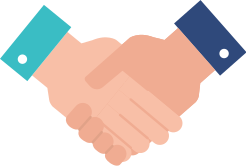 Видео 
“Өсвөр үе ирээдүй” ТББ Б.Төөрүүл
Модуль 1
Туршлага
Танд бидэнтэй хуваалцах туршлага байна уу?
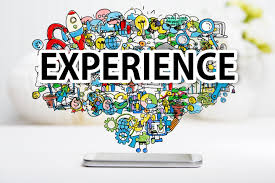 [Speaker Notes: Орон нутгийн туршлагыг асуух]
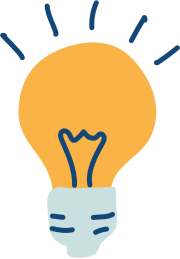 ТОЙМ
Нийгмийн эгэх хариуцлага нь:
Төрийн үр ашигтай үйлчилгээг шаардах, сайжруулахад иргэд өөрсдөө ГОЛ ХҮЧИН болно. 
Засгийн газар төсвийн хөрөнгийг хэр оновчтой, ил тод зарцуулж, иргэдийн хэрэгцээг хангаж байгаа эсэхийг шалгаж хянах, төрийн байгууллагуудыг хариуцлага хүлээдэг болгох үүднээс иргэд ХАМТРАН ажиллана.
Иргэд төсөв, төсвийн хуваарилалт, бодит зарцуулалт зэрэг чухал мэдээлэлд дүн шинжилгээ хийж Засгийн газрын ажлын ҮР ДҮНГ ХЭМЖИНЭ, ДҮГНЭНЭ.
Баримт мэдээлэл, нотолгоогоор “зэвсэглэсэн” иргэд гудамж талбайд хашгирч зөрчилдөөн үүсгэхийн оронд төрийн байгууллагуудтай хэлэлцээрийн талбарт уулзаж доголдож буй төрийн ҮЙЛЧИЛГЭЭГ САЙЖРУУЛАХ ШИЙДЭЛД хүрнэ.
Модуль 1
ТОЙМ
НЭХ-ын ач холбогдол
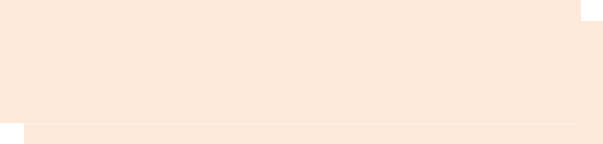 Төрийн бодлого, үйлчилгээг сайжруулах
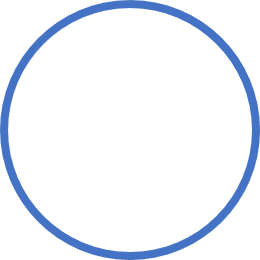 Засаглах үйл ажиллагааг сайжруулах
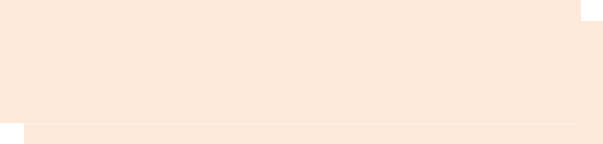 Нийгмийн эгэх хариуцлагыг системтэй хэрэгжүүлсэнээр
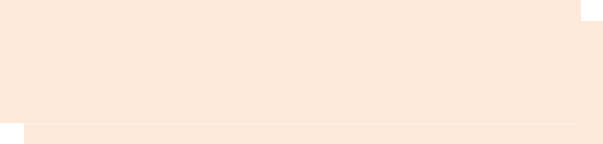 Иргэд, иргэний нийгмийн бүлгүүдийг  хүчирхэгжүүлэх
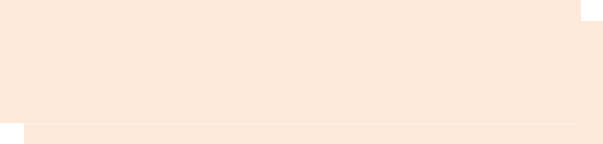 Төр болон иргэдийн хоорондын бүтээлч оролцоог нэмэгдүүлэх
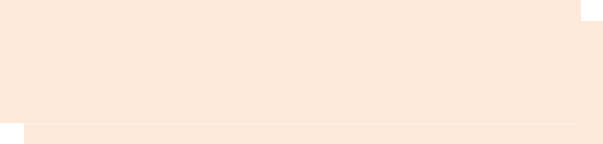 Иргэний эрх, үүргийн талаарх ойлголтыг 
нэмэгдүүлэх
Модуль 1
ТОЙМ
Мэдэх эрх
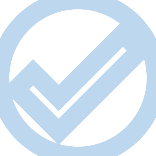 Оролцох эрх
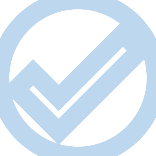 НИЙГМИЙН ЭГЭХ ХАРИУЦЛАГА БОЛ 
ЭРХ МӨН
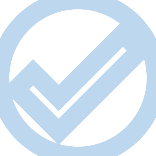 Чанартай үйлчилгээ авах эрх
Модуль 1
Баярлалаа.
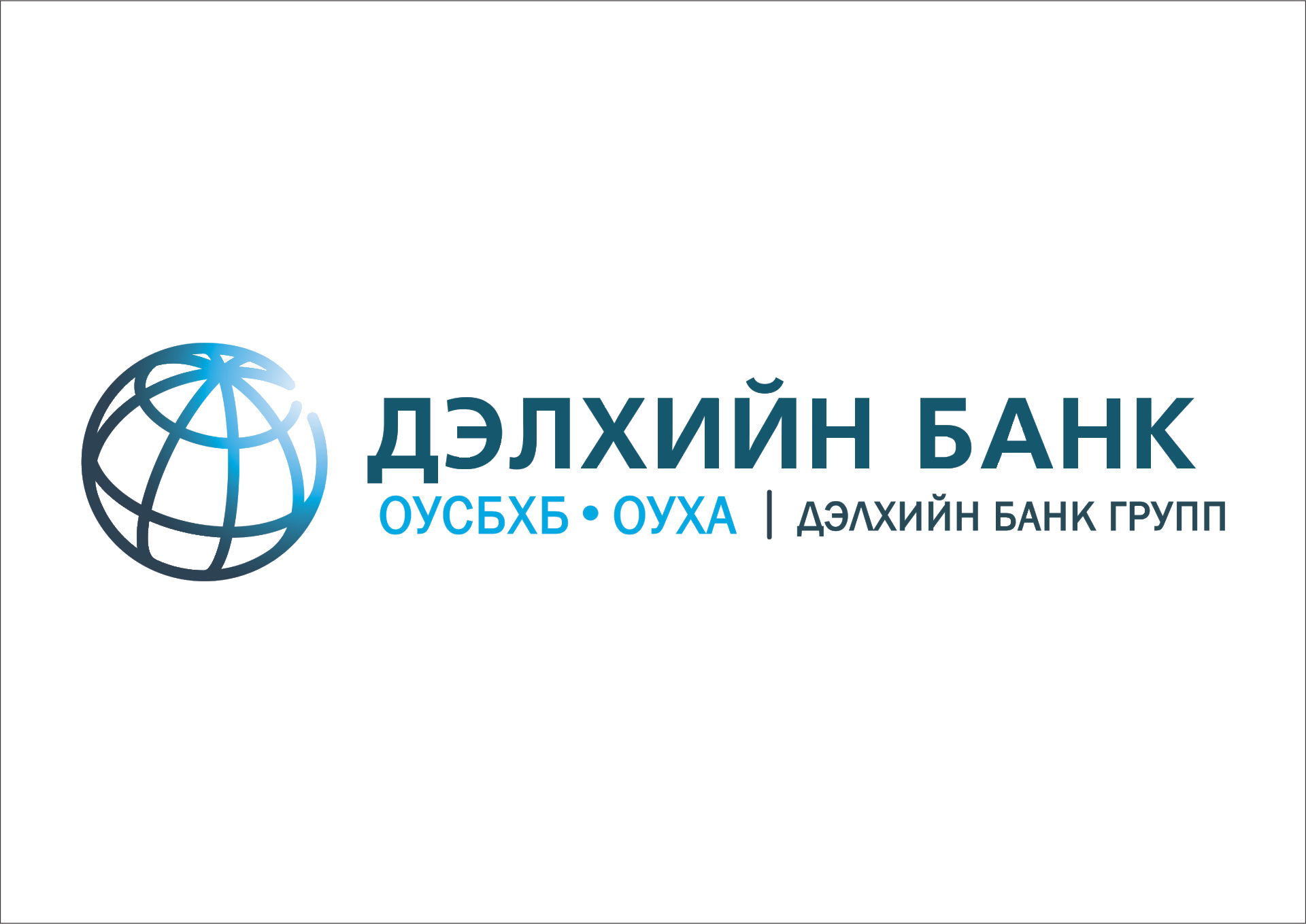 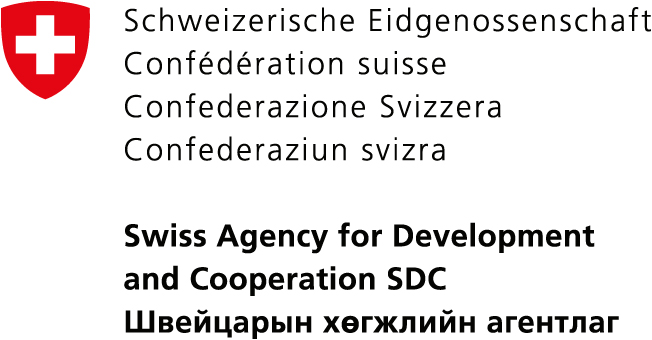 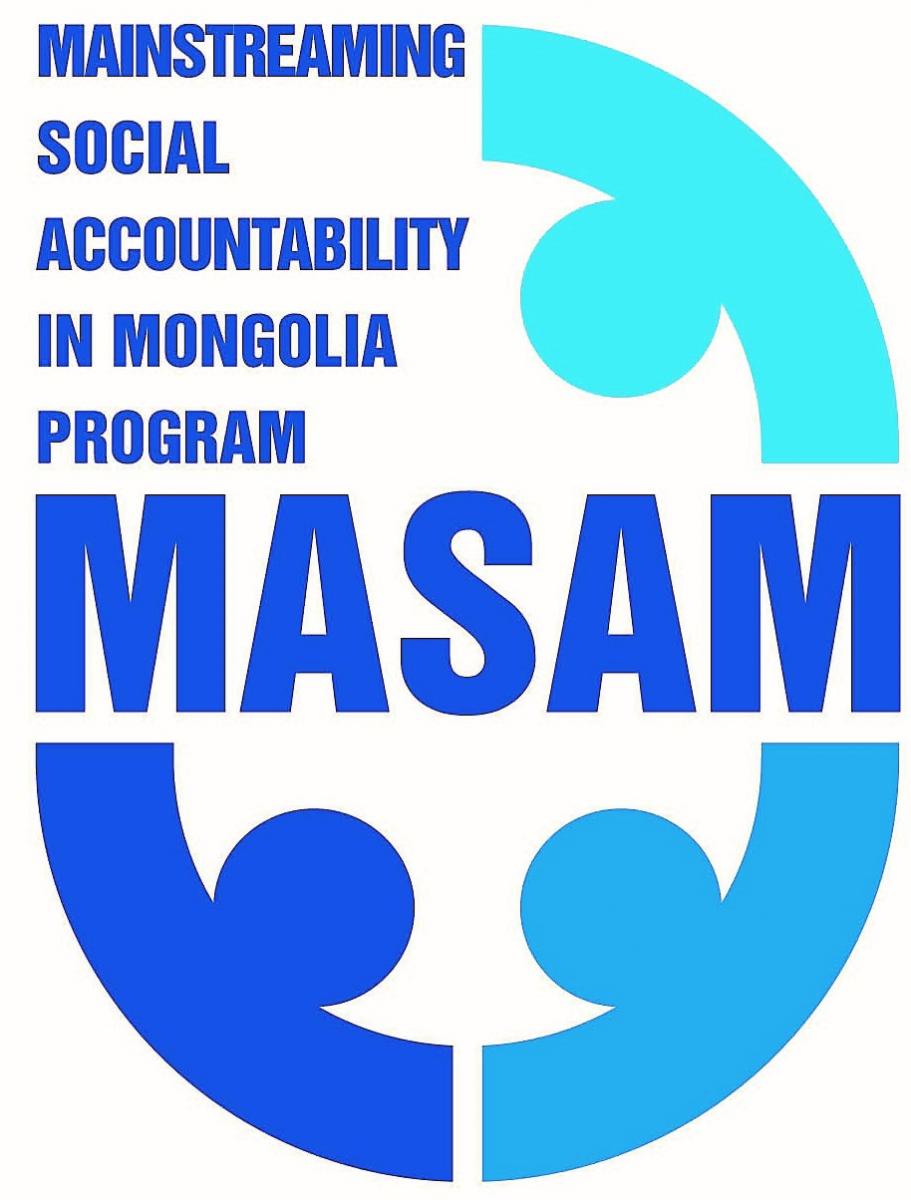 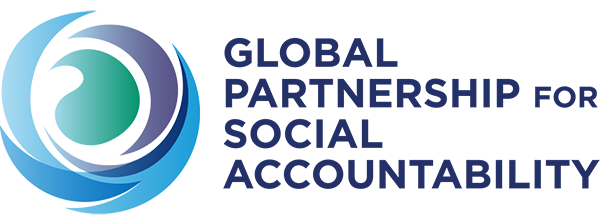 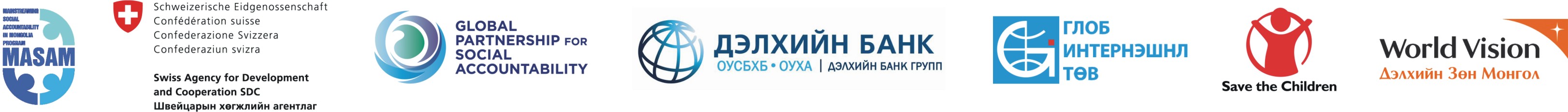